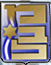 South Tour December 17-19th, 2019
Leading Team: Haim Malki, Bar Chechec, Ram Erez
Instructor: Eran Kamin
“Without the southern region and the Negev, we will not achieve neither security nor economic independence”

David Ben Gurion
Rationale: 
Three focal points (Gaza Strip; the Bedouin minority; development towns)
Covering maximum national security components during the tour
Emphasis on direct & personal encounters
Diversity of opinions, positions (official and unofficial)
Studying in 4 teams & processing the information using research questions
Active learning process
Offering options for choice
Preferring in-depth examination of selected topics over “tour de horizon”
Research Questions
How does the security and political situation derived from the Gaza Strip impacts the south as well as Israel’s national security? (life in the surrounding of Gaza Strip; international relations considering the complex humanitarian situation in Gaza; economic aspects – blue and red). 
What challenges does the Bedouin community pose for the state and how these challenges are addressed? (land disputes; crime; Judea and Samaria interface; education; infrastructure)
In the era of globalization, is the geographical aspect still play a key role in defining the south’s as a periphery? If so, to what extent? (development towns in the south – “a periphery of the periphery”? challenges, policy, governmental support)
The Preparatory Program (“Charging”)
Preparatory Program, Thursday, December 5th 2019
Preparatory Program, Thuesday, December 10th 2019
TED by Team 1
The Mediterranean maritime Domain + the Red Sea Domain– Nadav Turgeman
Ashalim Solar Energy Center – Harel Sharabi
The IDF’s Move to the Negev – Yossi Matzliah
Forward Deployment Sight in the Negev – Michael Smith
The Eilat Ashkelon Pipeline – Simona Halperin
Renewable Energy and National Security – Davida Salerno
Preparatory Program, Wednesday, December 11th 2019
Tour Outline
Tuesday
17-12-19
Wednesday
18-12-19
Thursday
19-12-19
Shimon Peres Negev Nuclear Research Center/ Tour
Gaza – Security Challenges
The Bedouins in the South
A View from Gaza
Tour by Choice
A Visit to Kibbutz Saad
The Development Town of Yeruham
Communities Surrounding Gaza – Mayor of Sderot
Tour Schedule 17.12.19
Tour Schedule 18..12.19
Tour Schedule 19..12.19